53-2
These materials are by the Kongki Ka Project and are made available to you under the terms of the Creative Commons Attribution ShareAlike license 4.0.
You have permission to share and redistribute these materials in any format and to make reasonable revisions and adaptations of this translation, provided that:
•	You include the above licence and source information.
•	If you redistribute these materials or create derivatives, you must distribute your contributions under the same license as the original.

The Holy Bible, Berean Standard Bible, BSB is produced in cooperation with Bible Hub, Discovery Bible, OpenBible.com, and the Berean Bible Translation Committee. This text of God's Word has been dedicated to the public domain.
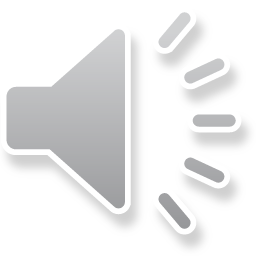 [Speaker Notes: Checked Kham
53 Paul’s 2nd Journey, Part 2
1. Chased out of Thessalonica – Acts 17:1-10 (Left and Center Top)
2. Driven out of Berea – Acts 17:10-14 (Right Top)
3. Paul in Athens – Acts 17:15-34 (Right Center)
4. Paul making tents – Acts 18:1-5 (Right Bottom)
5. Leaving the Jews and going to the Gentiles – Acts 18:6-11 (Center Bottom)
6. The Jews bring Paul to the Judgment seat – Acts 18:12-17 (Left Bottom)
7. Paul In Ephesus – Acts 18:18-22 (left Center)]
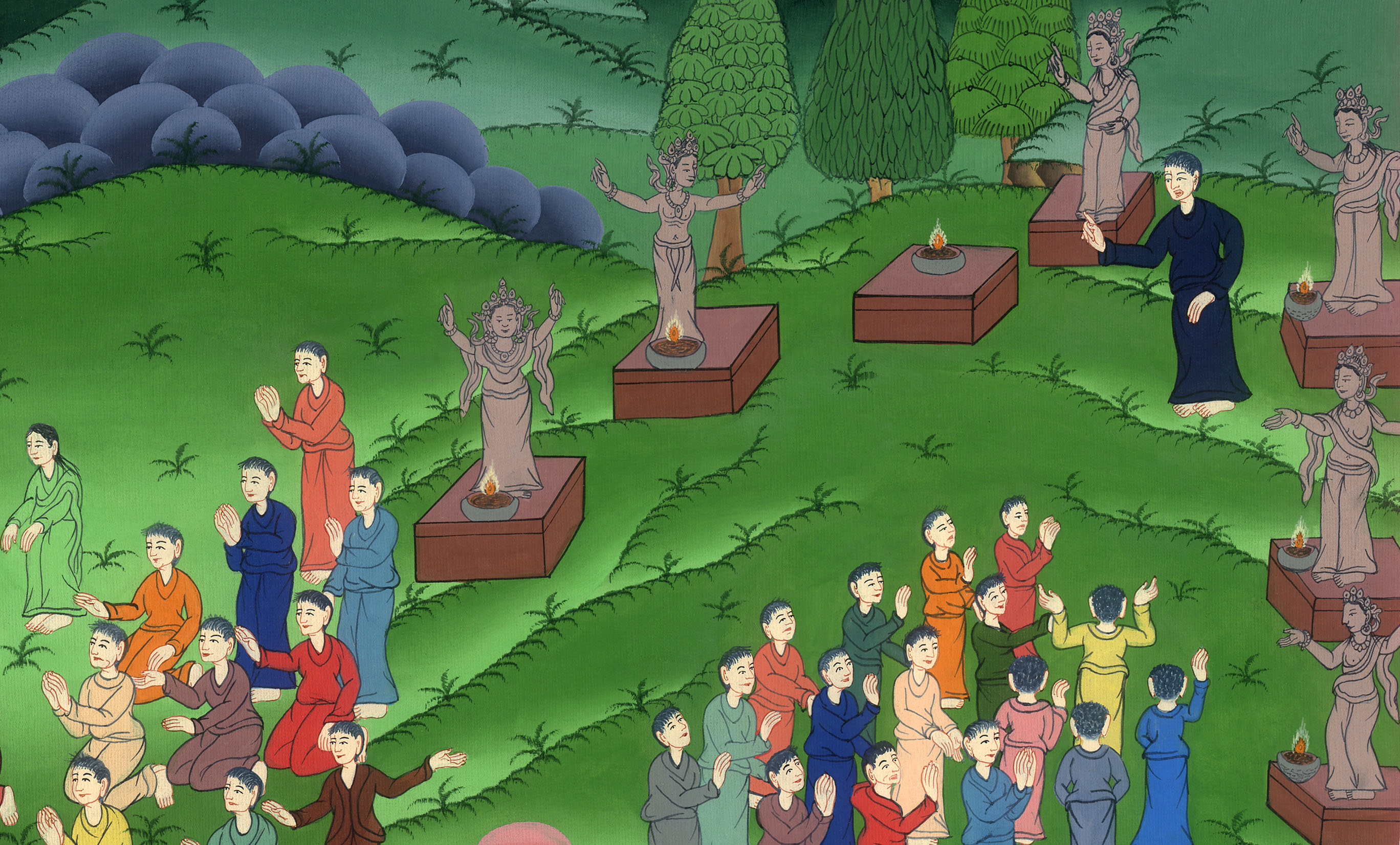 མཛད་པ། 17
ཨ་ཐེ་ནེ་གྲོང་ཁྱེར་དུ་འཕྲིན་བཟང་བསྒྲགས་པ།
མཛད་པ། 17
ཨ་ཐེ་ནེ་གྲོང་ཁྱེར་དུ་འཕྲིན་བཟང་བསྒྲགས་པ།
Paul in Athens – Acts 17:15-34
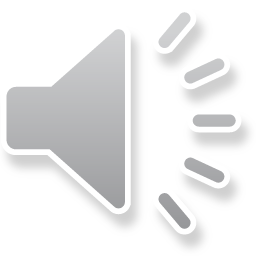 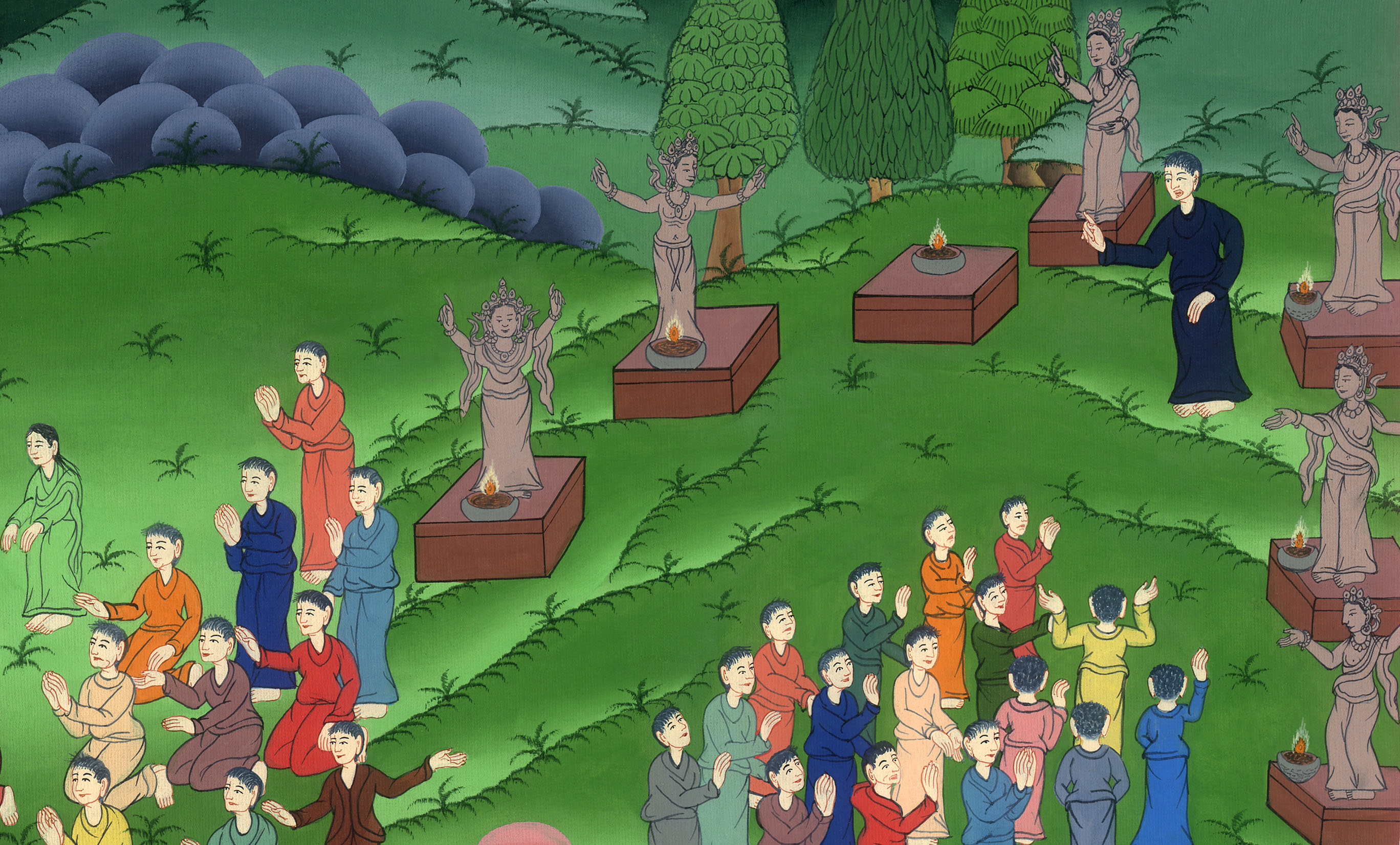 མཛད་པ། 17
ཨ་ཐེ་ནེ་གྲོང་ཁྱེར་དུ་འཕྲིན་བཟང་བསྒྲགས་པ།
This work is licensed under a Creative Commons Attribution-ShareAlike 4.0 International License
15པའུ་ལུ་སྐྱེལ་མཁན་རྣམས་ཀྱིས་ཁོང་ཨ་ཐེ་ནེ་གྲོང་ཁྱེར་ལ་འཁྲིད་ཅིང༌། པའུ་ལུས་སི་ལཱ་དང་ཐི་མོ་ཐེ་གཉིས་གང་མགྱོགས་ཡོང་དགོས་པའི་བཀའ་གནང་ནས་སྐྱེལ་མ་རྣམས་ཕྱིར་ལོག
15Those who escorted Paul brought him to Athens and then returned with instructions for Silas and Timothy to join him as soon as possible.
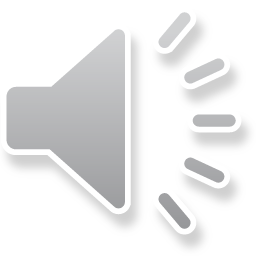 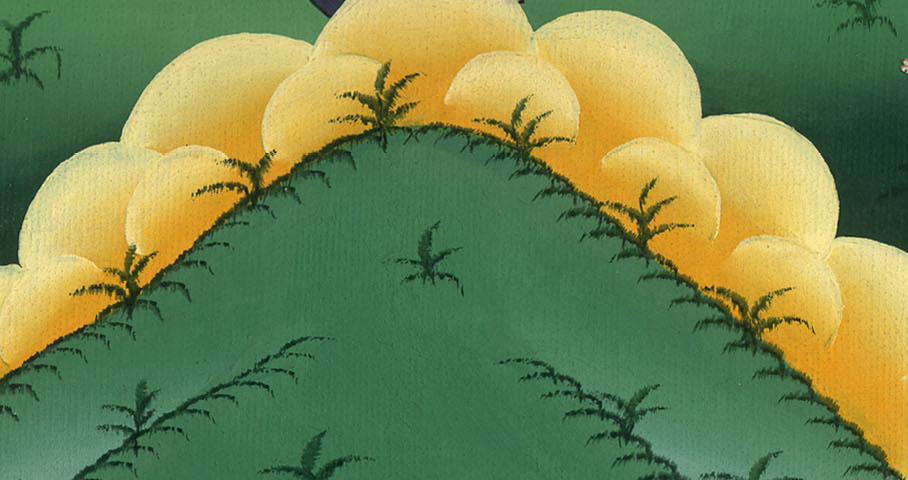 མཛད་པ། 17:15
16པའུ་ལུ་ཁོ་ཚོ་གཉིས་ཨ་ཐེ་ནེ་གྲོང་ཁྱེར་དུ་སྒུག་ནས་བསྡད་དུས། ས་ཆ་དེར་སྐུ་འདྲས་གང་ཡོད་པ་གཟིགས་ཏེ་སེམས་ཧ་ཅང་འཁྲུགས་པར་གྱུར་བས།
16While Paul was waiting for them in Athens, he was deeply disturbed in his spirit to see that the city was full of idols.
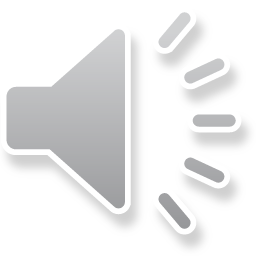 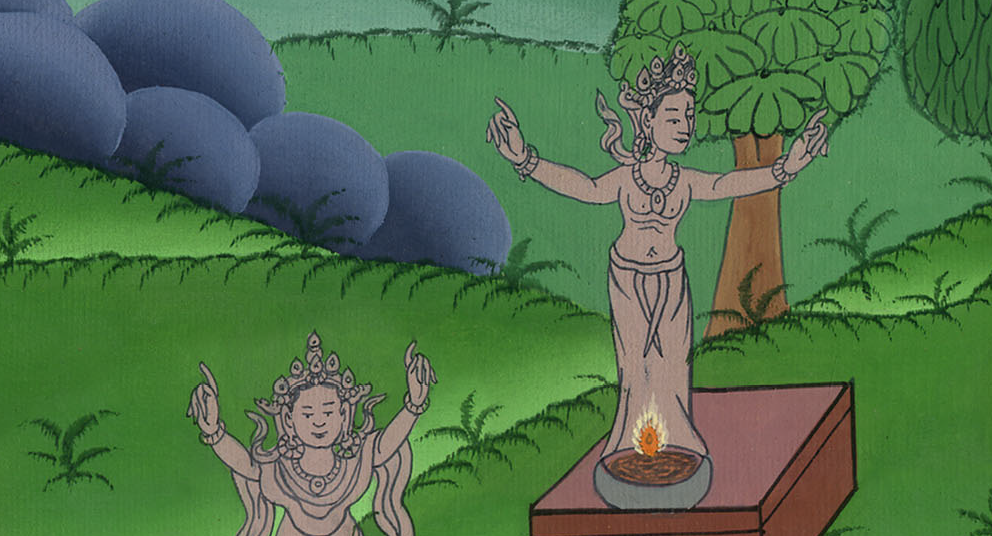 མཛད་པ། 17:16
17པའུ་ལུས་འདུ་ཁང་ལ་ཡ་ཧུ་དཱ་པ་དང༌། དཀོན་མཆོག་ལ་བསྙེན་བཀུར་བྱེད་པའི་ཡ་ཧུ་དཱ་པ་མིན་པ་རྣམས་དེ་བཞིན་ཚོང་རར་ཡོང་བ་རྣམས་ལ་ཉིན་རེ་བཞིན་རྩོད་གླེང་བྱས།
17So he reasoned in the synagogue with the Jews and God-fearing Gentiles, and in the marketplace with those he met each day.
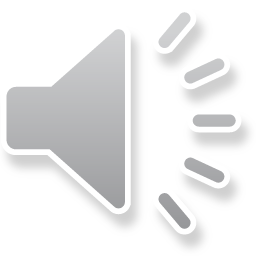 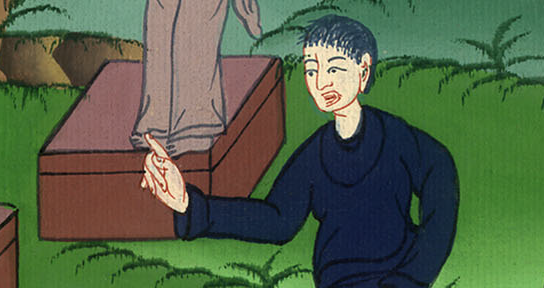 མཛད་པ། 17:17
18ཡང་ཨེ་པི་ཀུར་ཞེས་པ་དང་སི་ཏོ་ཀེ་ཞེས་པའི་མཚན་ཉིད་རིག་པའི་ལྟ་བ་འཛིན་མཁན་ཁ་ཅིག་གིས་ཁོང་དང་རྩོད་གླེང་བྱས། ལ་ལས་“གང་བྱུང་མང་བྱུང་ཤོད་མཁན་འདིས་གང་སྨྲ་བར་འདོད་”ཅེས་ཟེར་ཞིང༌། ལ་ལས་“ཕྱི་པའི་ལྷ་སྒྲོག་མཁན་དང་འདྲ་བ་ཡིན་”ཞེས་སྨྲས། དེ་ནི་ཡེ་ཤུ་དང་ཁོང་འཆི་བ་ནས་སླར་གསོན་པོར་འགྱུར་བའི་སྐོར་གསུངས་པས་སོ།
18Some Epicurean and Stoic philosophers also began to debate with him. Some of them asked, “What is this babbler trying to say?”…
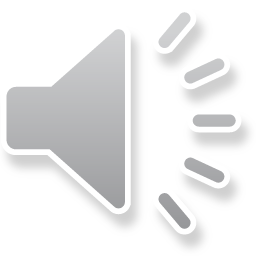 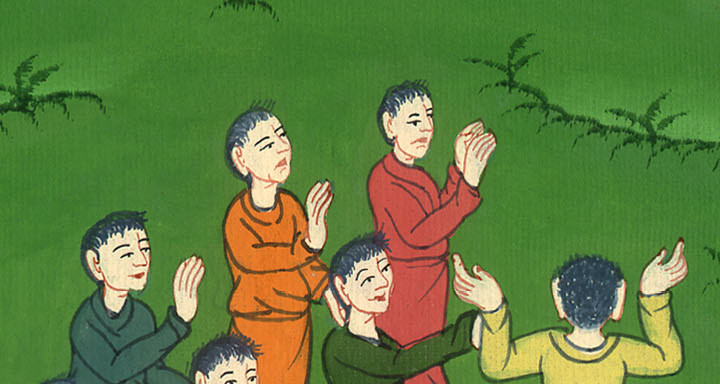 མཛད་པ། 17:18
ལ་ལས་“ཕྱི་པའི་ལྷ་སྒྲོག་མཁན་དང་འདྲ་བ་ཡིན་”ཞེས་སྨྲས། དེ་ནི་ཡེ་ཤུ་དང་ཁོང་འཆི་བ་ནས་སླར་གསོན་པོར་འགྱུར་བའི་སྐོར་གསུངས་པས་སོ།
Others said, “He seems to be advocating foreign gods.” They said this because Paul was proclaiming the good news of Jesus and the resurrection.
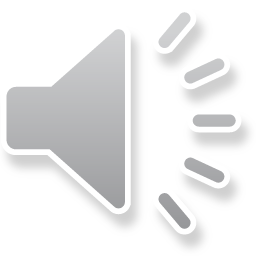 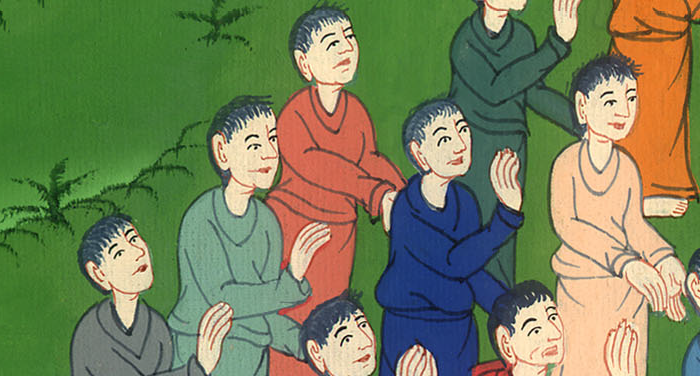 མཛད་པ། 17:18
19དེ་ནས་ཁོ་ཚོས་པའུ་ལུ་ཨ་རེ་ཨོ་པ་གུ་ཞེས་པའི་རྒྱལ་ཚོགས་ལ་འཁྲིད་དེ་ཁོང་ལ་“ཁྱེད་ཀྱིས་སྒྲོག་པའི་བསྟན་པ་གསར་པ་འདི་གང་ཡིན་ངེད་རྣམས་ལ་གསུང་དང༌།
19So they took Paul and brought him to the Areopagus, where they asked him, “May we know what this new teaching is that you are presenting?
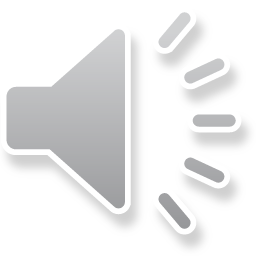 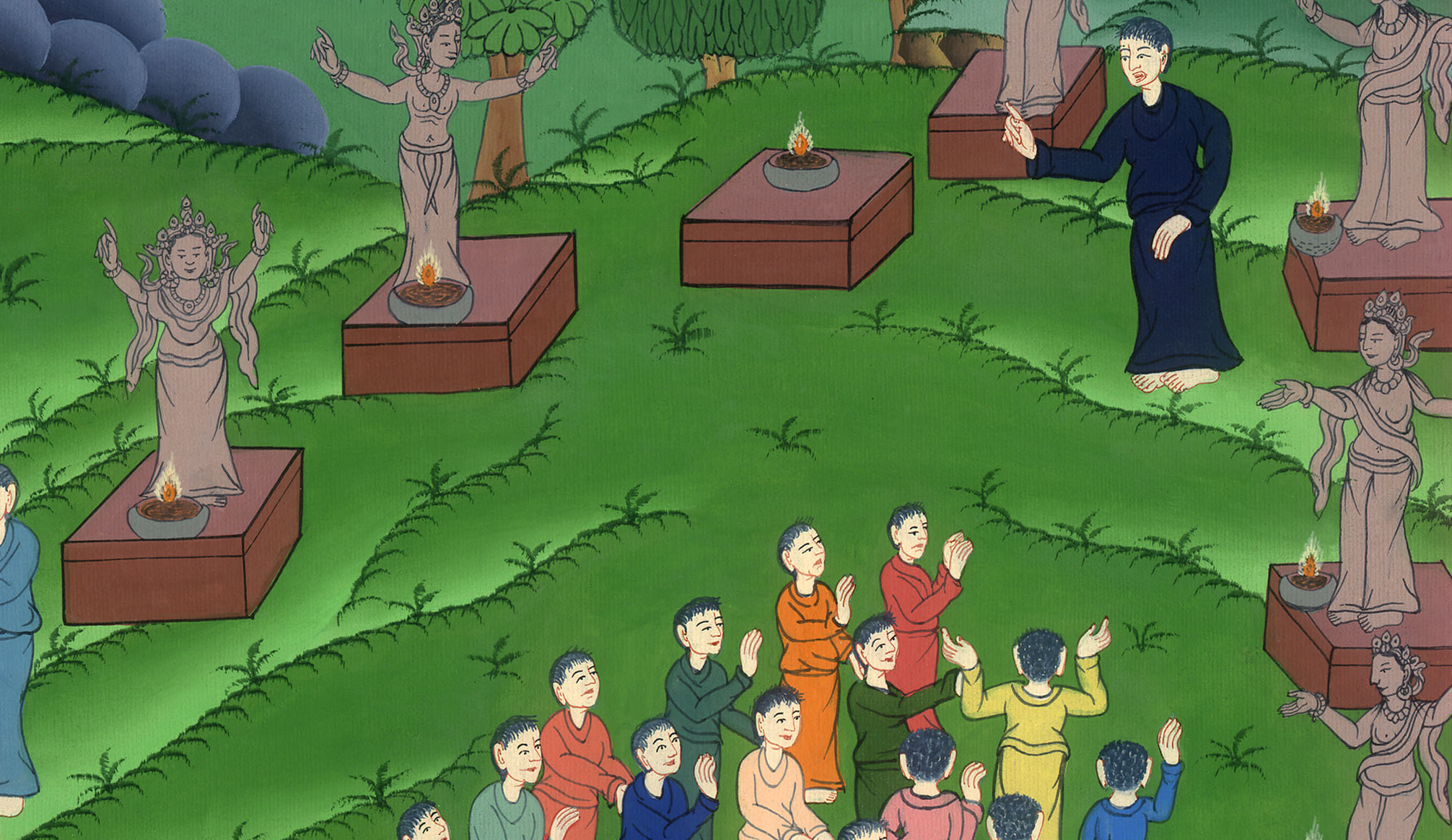 མཛད་པ། 17:19
20གང་ལགས་ཤེ་ན། བསྟན་པ་འགའ་ཤས་ཁྱད་མཚར་བས་ངེད་རྣམས་དོན་འདི་ཚོ་རྟོགས་པར་འདོད་”ཅེས་སྨྲས།
20For you are bringing some strange notions to our ears, and we want to know what they mean.”
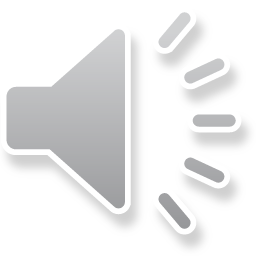 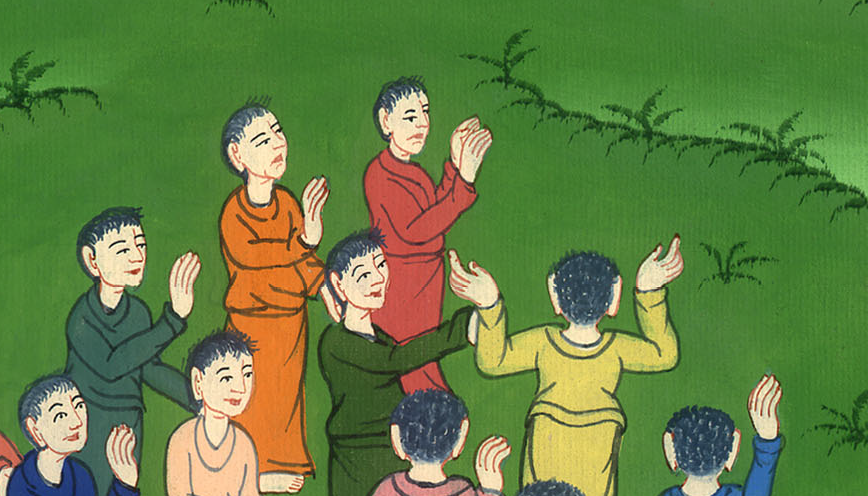 མཛད་པ། 17:20
21(ཨ་ཐེ་ནེ་གྲོང་ཁྱེར་གྱི་མི་དང༌། ས་ཆ་དེར་ཡུལ་གཞན་ནས་ཡོང་བའི་མི་རྣམས་ཀྱིས་དོན་གསར་པའི་སྐོར་གཏམ་གླེང་བྱེད་པ་ལས་གཞན་གང་ཡང་མ་བྱས་)
21Now all the Athenians and foreigners who lived there spent their time doing nothing more than hearing and articulating new ideas.
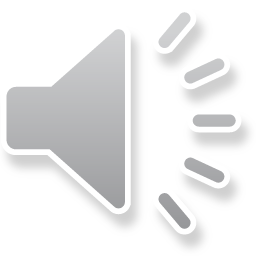 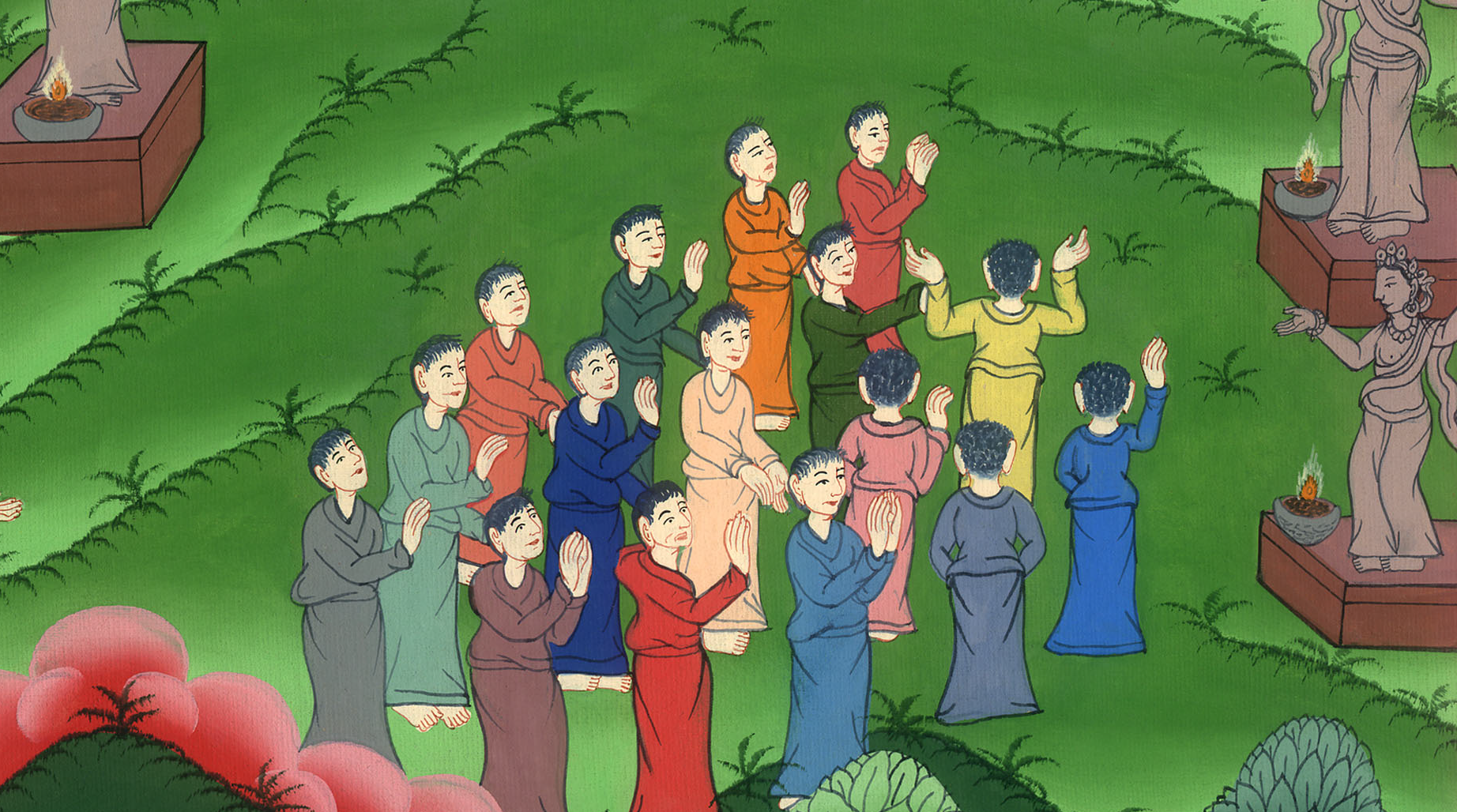 མཛད་པ། 17:21
22དེ་ནས་པའུ་ལུས་ཨ་རེ་ཨོ་པ་གུ་ཚོགས་པའི་དཀྱིལ་ལ་བཞེངས་ཏེ་“ཨ་ཐེ་ནེ་པ་རྣམས། ཁྱེད་ཚོ་རྣམ་པ་ཀུན་ནས་ཆོས་ལ་ཤིན་ཏུ་དགའ་བའི་མི་ཡིན་པར་ངས་མཐོང༌།
22Then Paul stood up in the meeting  of the Areopagus and said, “Men of Athens, I see that in every way you are very religious.
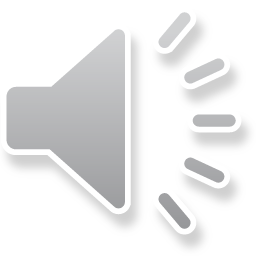 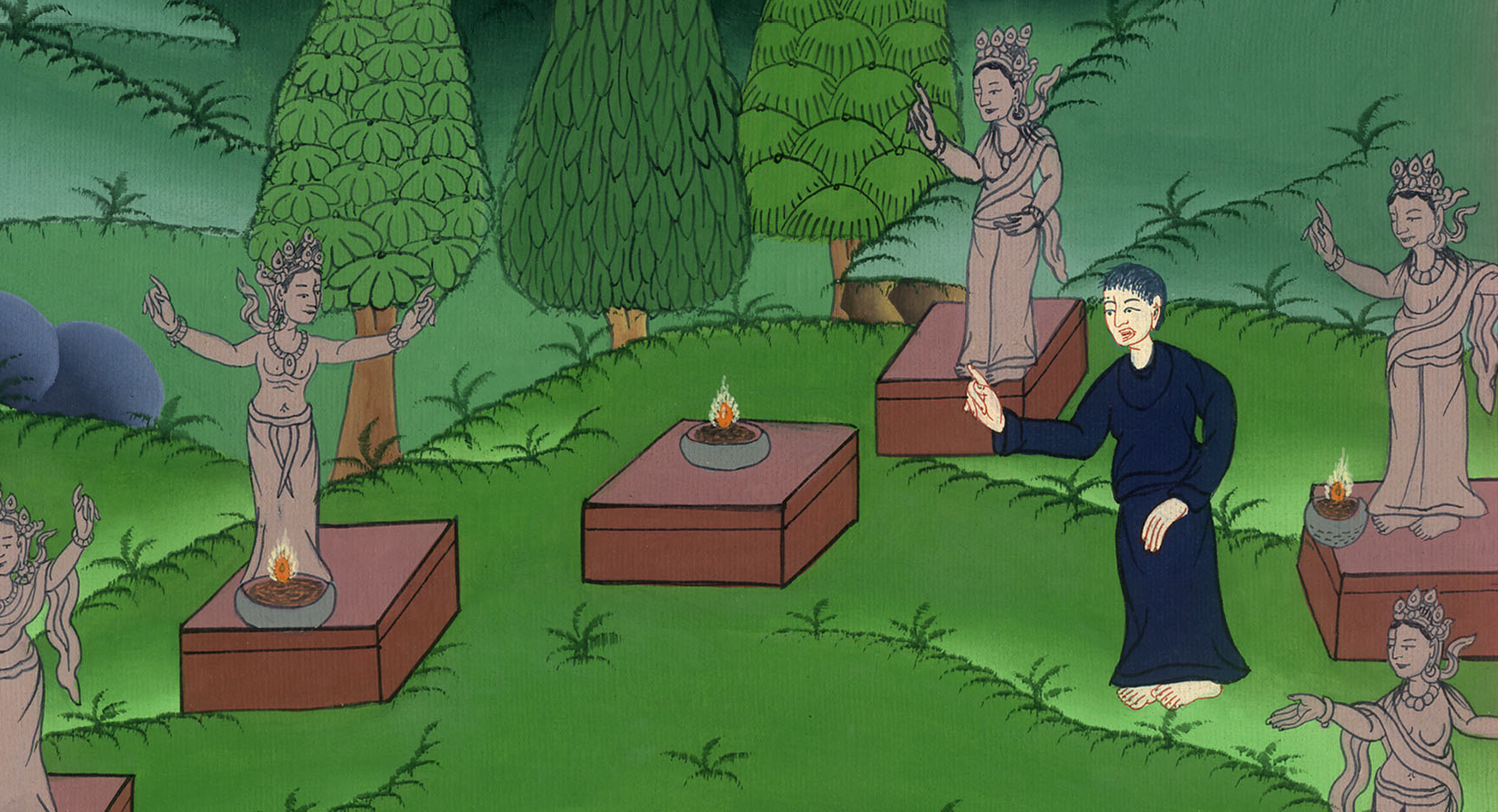 མཛད་པ། 17:22
23གང་ཡིན་ཟེར་ན། ངས་གྲོང་ཁྱེར་བརྒྱུད་ནས་འགྲོ་དུས་ཁྱེད་རྣམས་ཀྱིས་བསྙེན་བཀུར་བྱེད་པའི་རྟེན་རྣམས་ལ་ཞིབ་ལྟ་བྱས་པ་དང༌། རྒྱུས་མེད་པའི་ལྷ་ཡི་ཕྱིར་ཞེས་བྲིས་པའི་མཆོད་ཁྲི་ཞིག་མཐོང་བས
23For as I walked around and examined your objects of worship, I even found an altar with this inscription:
TO AN UNKNOWN GOD…
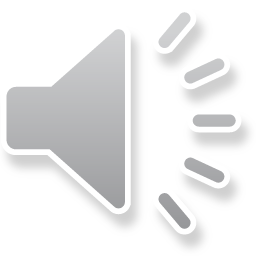 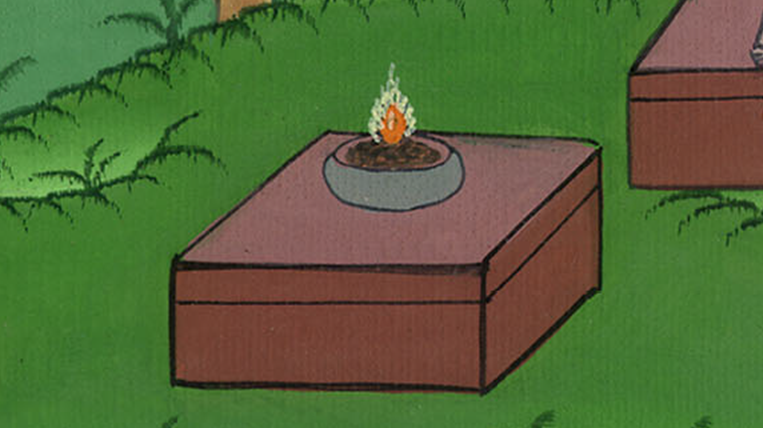 མཛད་པ། 17:23
23གང་ཡིན་ཟེར་ན། ངས་གྲོང་ཁྱེར་བརྒྱུད་ནས་འགྲོ་དུས་ཁྱེད་རྣམས་ཀྱིས་བསྙེན་བཀུར་བྱེད་པའི་རྟེན་རྣམས་ལ་ཞིབ་ལྟ་བྱས་པ་དང༌། རྒྱུས་མེད་པའི་ལྷ་ཡི་ཕྱིར་ཞེས་བྲིས་པའི་མཆོད་ཁྲི་ཞིག་མཐོང་བས། ཁྱེད་རྣམས་ཀྱིས་མི་ཤེས་པར་བསྙེན་བཀུར་བྱེད་པ་དེ་ངས་ཁྱེད་ཚོར་སྒྲོག་པར་བྱ།
Therefore what you worship as something unknown, I now proclaim to you.
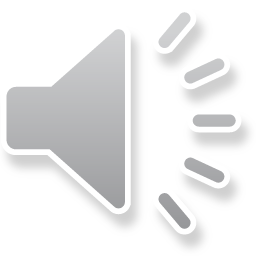 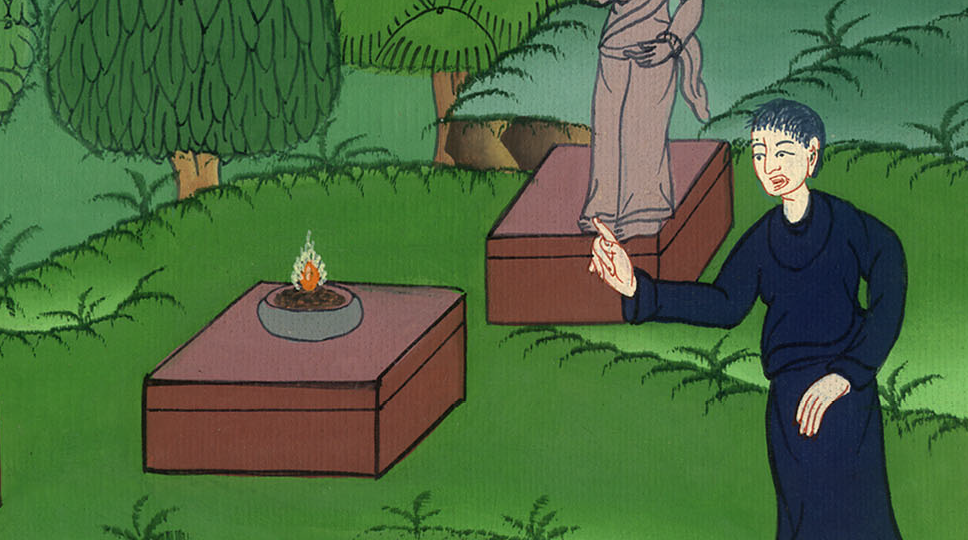 མཛད་པ། 17:23
24འཇིག་རྟེན་ཁམས་དང་དེར་ཡོད་པ་ཐམས་ཅད་འགོད་པ་གནང་མཁན་དཀོན་མཆོག་སྟེ་གནམ་ས་གཉིས་ཀྱི་བདག་པོ་ཡིན་པས་མི་ཡིས་བཟོས་པའི་ལྷ་ཁང་ལ་མི་བཞུགས་ལ།
24The God who made the world and everything in it is the Lord of heaven and earth and does not live in temples made by human hands.
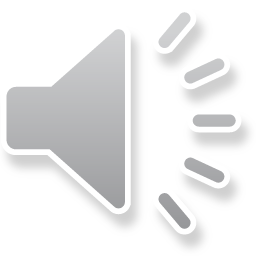 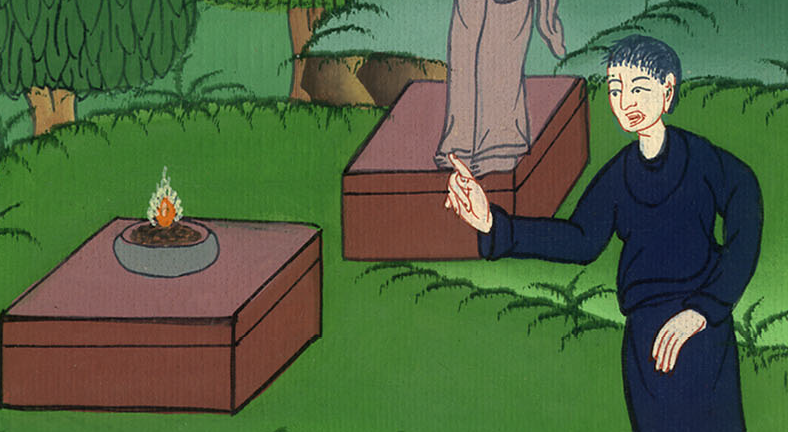 མཛད་པ། 17:24
25ཁོང་ལ་ཅི་ཡང་མི་དགོས་པའི་རྐྱེན་གྱིས་མིའི་ལག་པས་ཁོང་ལ་གཡོག་ཀྱང་བྱེད་མི་དགོས། གང་ལགས་ཟེར་ན། ཁོང་རང་གིས་མི་ཚང་མར་སྲོག་དང༌། དབུགས། ཅི་དགོས་པ་ཐམས་ཅད་གནང་བས་སོ།
25Nor is He served by human hands, as if He needed anything, because He Himself gives everyone life and breath and everything else.
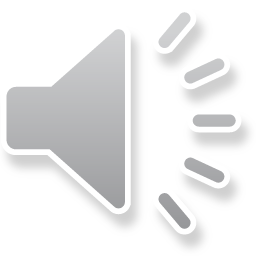 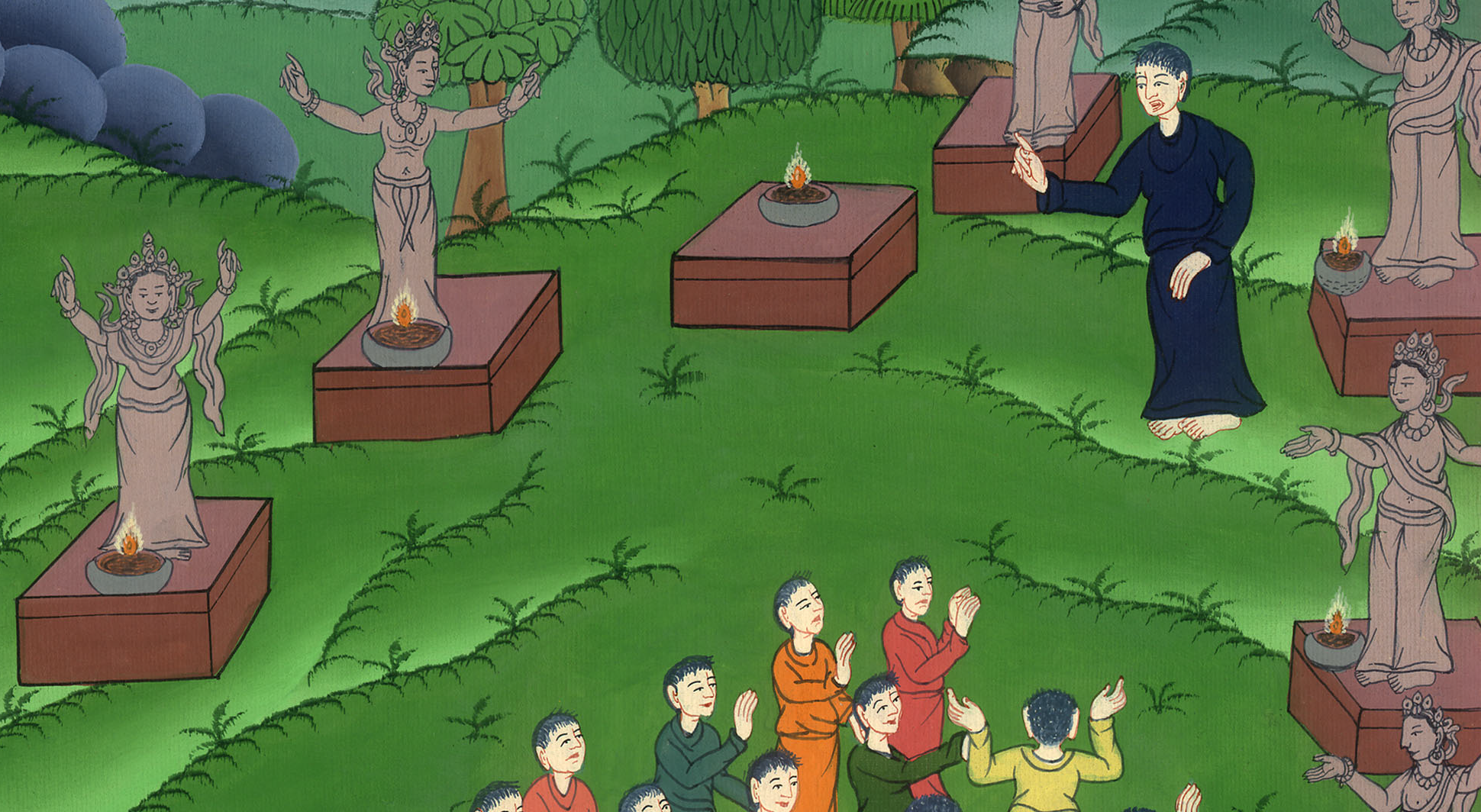 མཛད་པ། 17:25
26དཀོན་མཆོག་གིས་མི་གཅིག་ནས་མི་རིགས་ཐམས་ཅད་བཀོད་པ་དང༌། ས་གཞི་ཡོངས་སུ་གནས་ཏུ་བཅུག དེ་ཚོ་སོ་སོའི་དུས་དང་གནས་པའི་ས་མཚམས་སྔོན་ནས་བསྐོས་པ་གནང༌།
26From one man  He made every nation of men, that they should inhabit the whole earth; and He determined their appointed times and the boundaries of their lands.
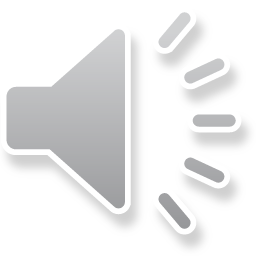 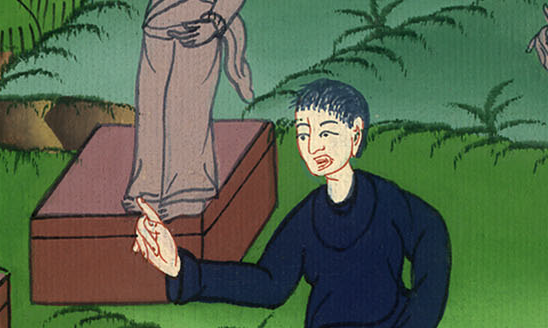 མཛད་པ། 17:26
27དེ་ནི་དཀོན་མཆོག་བཙལ་ནས་རྙེད་པའི་རེ་བ་དང་ལྡན་པར་འགྱུར་བའི་ཕྱིར་ཡིན་ཏེ། དོན་དངོས་སུ་ཁོང་ང་ཚོ་རེ་རེ་དང་ཐག་རིང་པོ་མེད།
27God intended that they would seek Him and perhaps reach out for Him and find Him, though He is not far from each one of us.
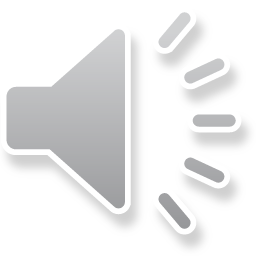 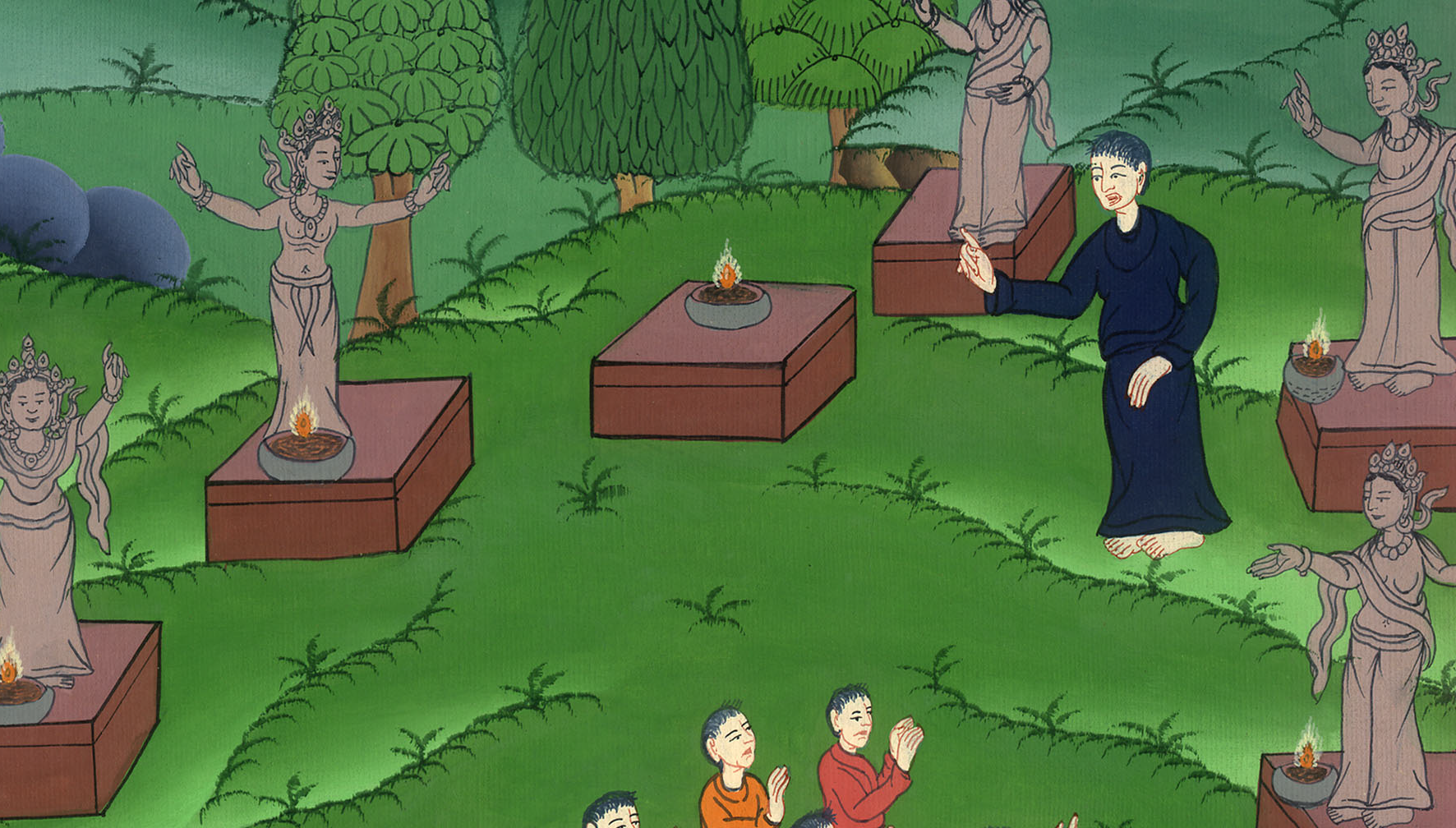 མཛད་པ། 17:27
28མི་ཞིག་གིས་བྲིས་པ་ལྟར། ངེད་རྣམས་གསོན་ཞིང་བགྲོད་པ་དང་ཁོང་ལ་བརྟེན་ནས་བྱུང་ཞེས་བྲིས་པ་དང༌། ཁྱེད་ཚོའི་སྙན་ངག་མཁན་འགའ་ཤས་ཀྱིས་ཀྱང༌། ང་ཚོའང་ཁོང་གི་བུ་རྒྱུད་ཡིན་ནོ་ཞེས་གསུངས།
28‘For in Him we live and move and have our being.’ As some of your own poets have said, ‘We are His offspring.’
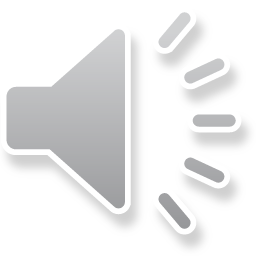 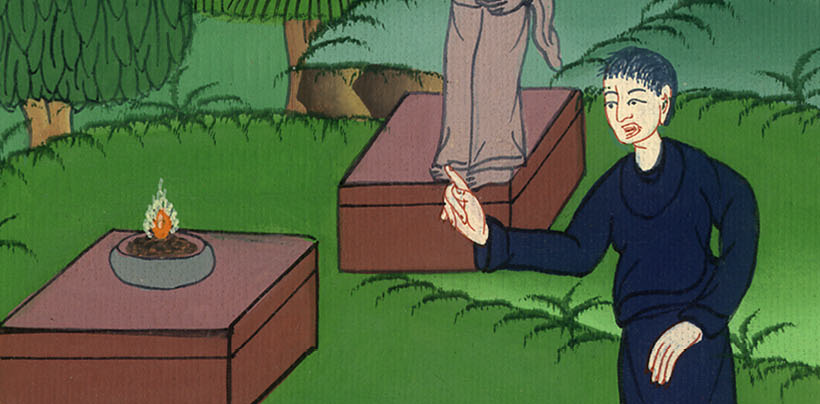 མཛད་པ། 17:28
29ངེད་རྣམས་དཀོན་མཆོག་གི་བུ་རྒྱུད་ཡིན་པས་ཁོང་གི་ངོ་བོ་ནི་མི་རྣམས་ཀྱི་ལག་རྩལ་དང་བློ་གྲོས་ཀྱིས་བཟོས་པའི་གསེར་རམ། དངུལ་ལམ། རྡོའི་ལྷ་རྟེན་དང་འདྲ་བ་ཞིག་ཡིན་པར་བསམ་མི་རུང༌།
29Therefore, being offspring of God, we should not think that the Divine Being is like gold or silver or stone, an image formed by man’s skill and imagination.
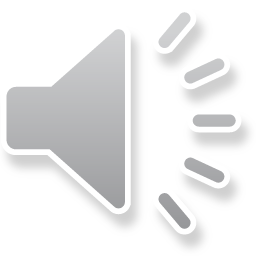 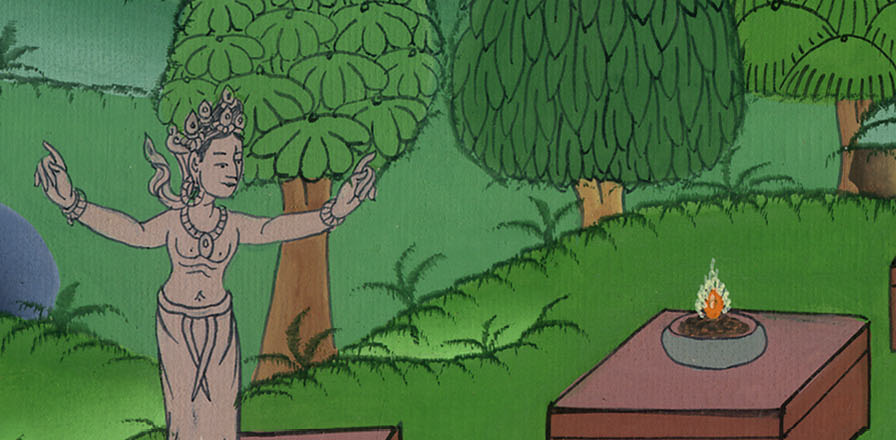 མཛད་པ། 17:29
30སྔོན་མི་རྣམས་ཀྱིས་དོན་དེ་ཚོ་མ་ཤེས་པར་དཀོན་མཆོག་གིས་མ་བརྩིས་ཡང༌། ད་ལྟ་ཁོང་གིས་གནས་ཀུན་གྱི་མི་ཐམས་ཅད་ལ་སྤྱོད་པ་ངན་པ་རྣམས་སྤངས་ནས་སེམས་བསྒྱུར་དགོས་པའི་བཀའ་གནང༌།
30Although God overlooked the ignorance of earlier times, He now commands all people everywhere to repent.
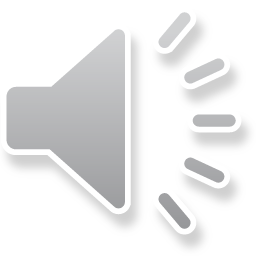 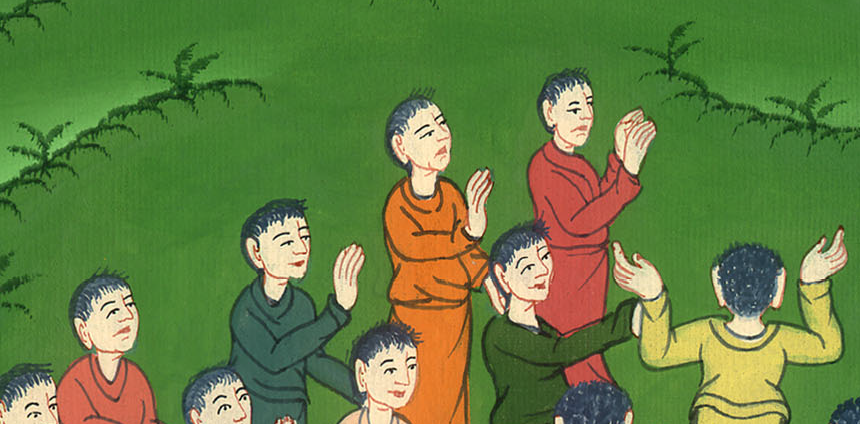 མཛད་པ། 17:30
31གང་ཡིན་ཞེ་ན། ཁོང་གིས་ཁྲིམས་གཅོད་པའི་ཉིན་མོ་ཞིག་བསྐོས་པར་མཛད་ཅིང༌། ཉིན་དེར་ཁོང་གིས་བསྐོས་པའི་མི་ཞིག་གིས་འཇིག་རྟེན་གྱི་མི་རྣམས་ལ་དྲང་བདེན་གྱི་སྒོ་ནས་ཁྲིམས་གཅོད་མཛད་པར་འགྱུར།
31For He has set a day when He will judge the world with justice by the Man He has appointed…
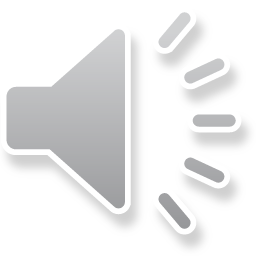 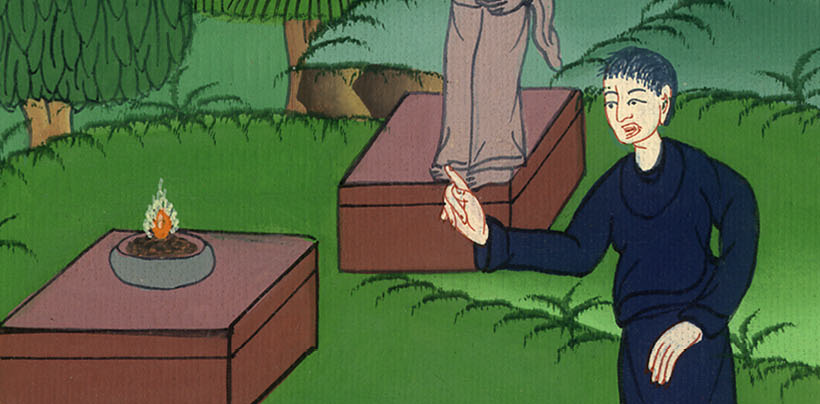 མཛད་པ། 17:31
མི་དེ་འཆི་བ་ནས་སླར་གསོན་པར་མཛད་པའི་ངང་ནས་ཁོང་གིས་དེ་ལྟར་འབྱུང་བར་འགྱུར་བའི་ར་སྤྲོད་མི་ཐམས་ཅད་ལ་གསལ་པོར་བྱས་སོ་”ཞེས་གསུངས།
He has given proof of this to everyone by raising Him from the dead.”
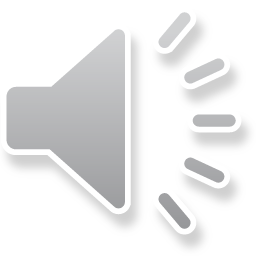 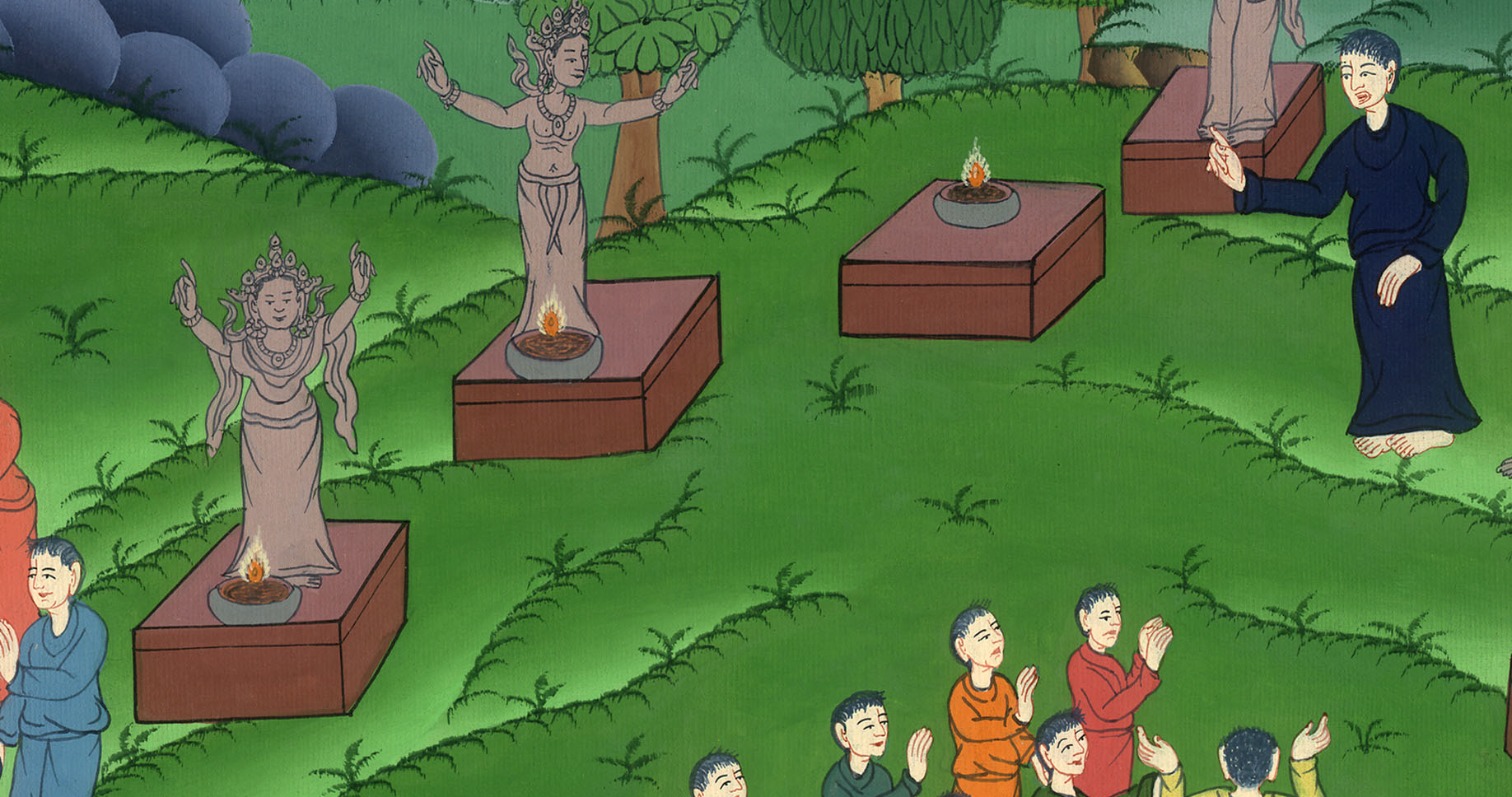 མཛད་པ། 17:31
32འཆི་བ་ནས་སླར་གསོན་པར་འགྱུར་བའི་སྐོར་ཐོས་ནས་མི་ལ་ལས་ཁོང་ལ་ཁྲེལ་དགོད་བྱས་ཀྱང༌། ལ་ལས་“དོན་དེའི་སྐོར་རྗེས་སུ་ཉན་པར་བྱ་”ཞེས་ཟེར། 33པའུ་ལུ་མི་དེ་ཚོའི་དཀྱིལ་ནས་ཕྱིར་ཕེབས།
32When they heard about the resurrection of the dead, some began to mock him, but others said, “We want to hear you again on this topic.” 33At that, Paul left the Areopagus.
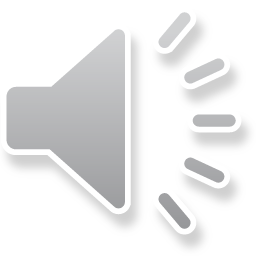 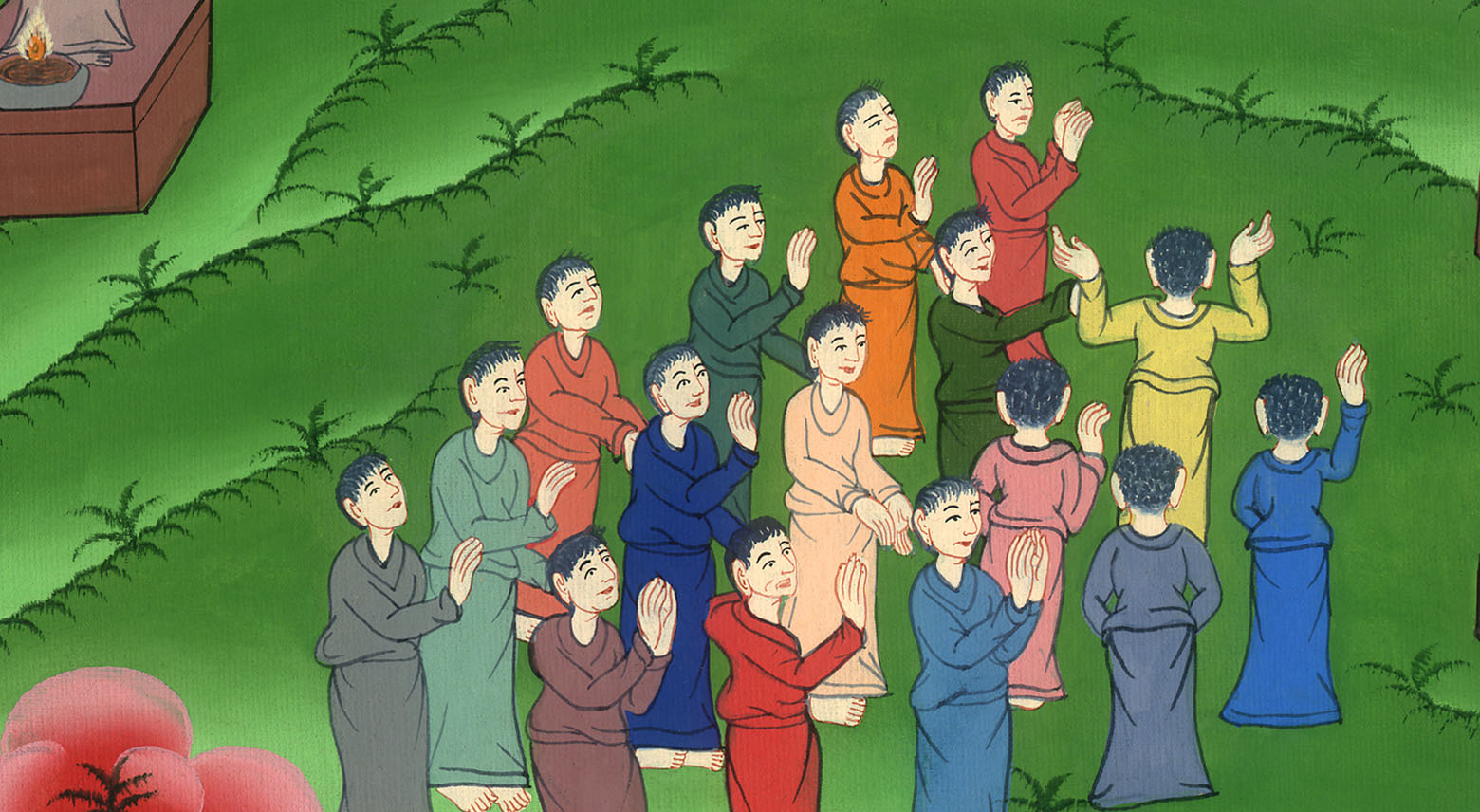 མཛད་པ། 17:32,33
34འོན་ཀྱང་དཱ་ཨོ་ནེ་སི་ཡཱུ་ཟེར་མཁན་ནི་ཨ་རེ་ཨོ་པ་གུ་ཚོགས་པའི་ཁོངས་མི་ཞིག་དང༌། དཱ་མ་རཱི་ཞེས་ཟེར་བའི་བུད་མེད་ཅིག་ལ་སོགས་པའི་མི་དད་པ་དང་ལྡན་པར་གྱུར་ནས་པའུ་ལུ་དང་འགྲོགས་སོ། །
34But some  joined him and believed, including Dionysius the Areopagite, a woman named Damaris, and others who were with them.
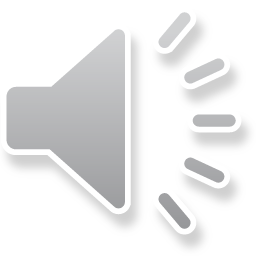 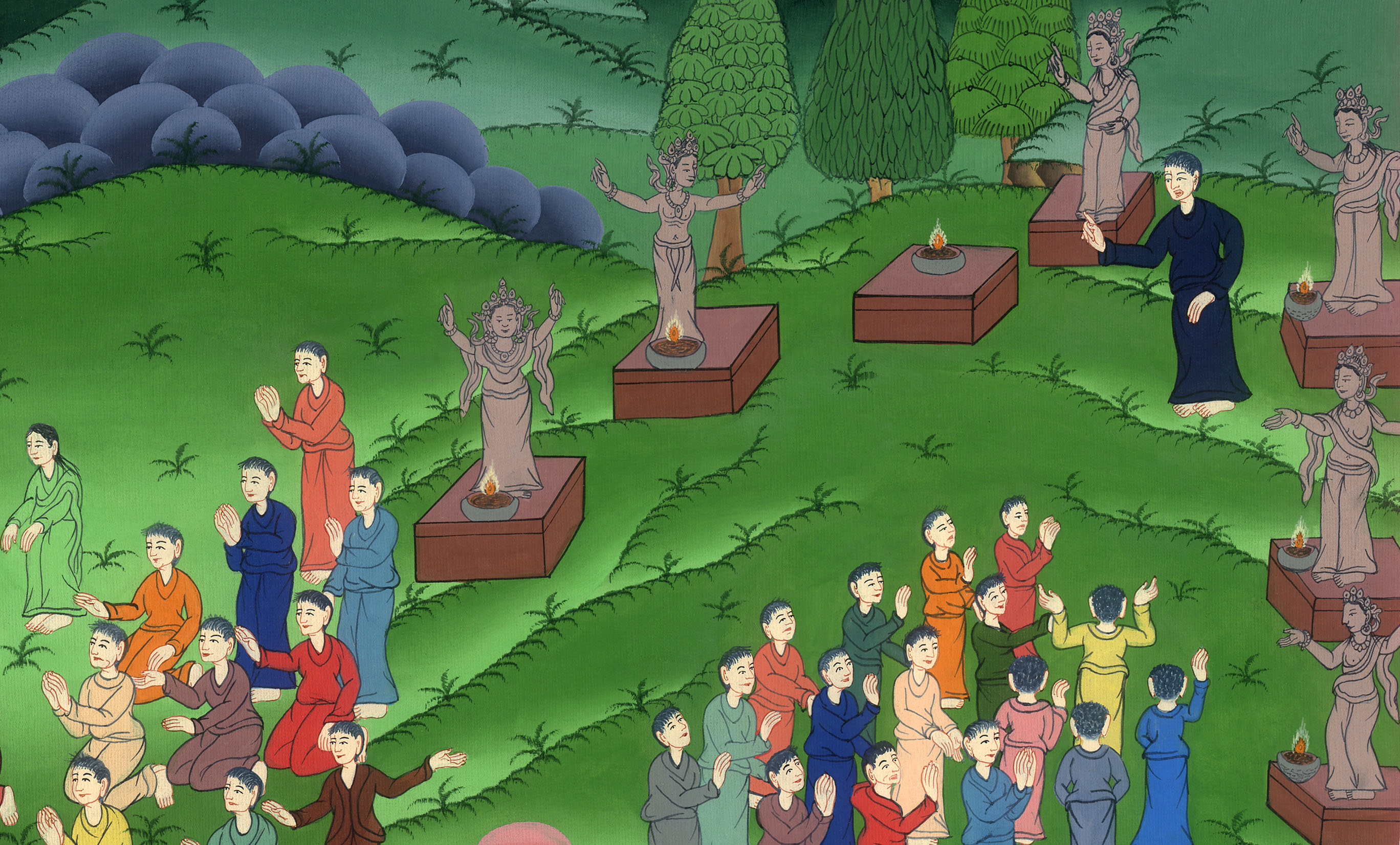 མཛད་པ། 17:34